metodologiA finansowania JST. Jak obecne wskaźniki można poprawić?
dr Julita Łukomska
Narodowy Instytut Samorządu Terytorialnego
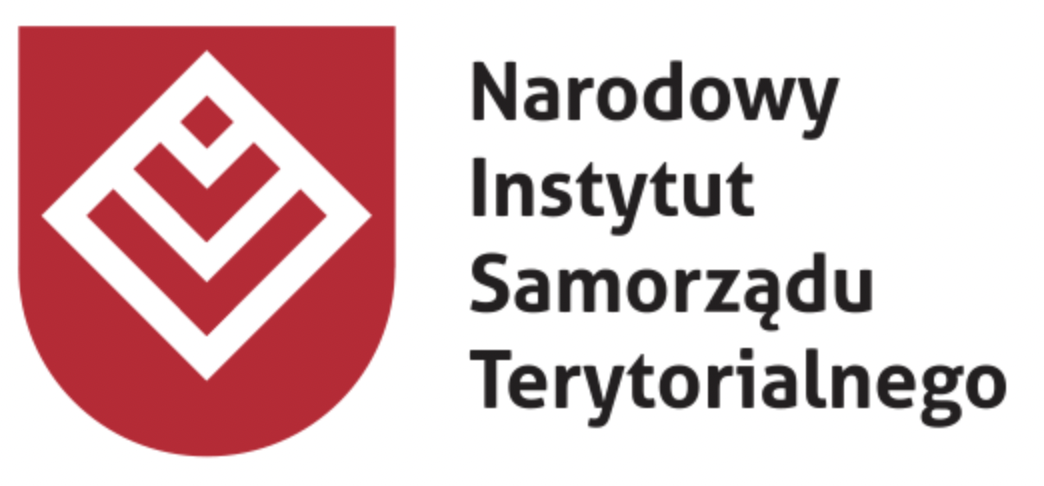 Nowa ustawa o dochodach JST – krok w dobrym kierunku
Większa autonomia finansowa – wzrost udziału dochodów własnych (szeroko rozumianych) w budżetach samorządów, w przeciwieństwie do tendencji  w niektórych krajach europejskich, np. Węgry, Chorwacja, Bułgaria
Dochody JST z PIT i CIT uniezależnione od bieżących zmian polityki podatkowej państwa
Większa elastyczność i dostosowanie do potrzeb – możliwość okresowego przeglądu wskaźników i ich modyfikacji zgodnie ze zmieniającymi się priorytetami JST
Transparentność i współpraca z JST – wprowadzenie regulacji w konsultacji z samorządami oraz zapewnienie dostępu do informacji o składowych systemu finansowania
Komponent ekologiczny – dodatkowe środki dla samorządów, w których znaczną część terytorium stanowią obszary chronione
Uwzględnienie zróżnicowanych potrzeb samorządów – po raz pierwszy wprowadzono mechanizmy uwzględniające specyfikę poszczególnych JST, nie opierając się tylko na liczbie mieszkańców; determinanty potrzeb wydatkowych
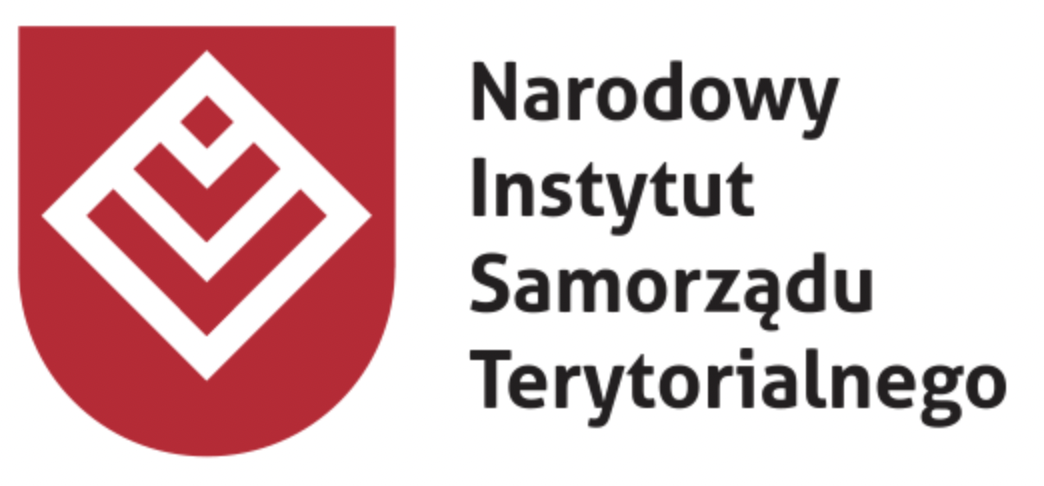 (Wstępnie) szacowane efekty nowej ustawy dla roku 2025:

Poprawa sytuacji finansowej zarówno najmniejszych, jak i największych JST
Zmniejszenie różnic w dochodach pomiędzy mniej i bardziej zamożnymi samorządami
[Speaker Notes: Zastrzeżenie/ wątpliwość: to dotyczy symulacji na rok 2025. Trudno oszacować co będzie po uchyleniu mechanizmów przejściowych. Trzeba też wyjaśnić co jest osi Y]
„Zysk z reformy” czyli różnica pomiędzy dochodami 2025 wg projektu ustawy a dochodami 2025 wg poprzedniej ustawy (w zł, per capita)
Co można poprawić? Nad czym można dyskutować?
Ograniczenia wynikające z obecnej metody ustalania przeliczeniowej liczby mieszkańców
Sztuczny limit 25% w górę i w dół – arbitralność tej wartości
Możliwość alternatywnych podejść (np. dynamiczne dopasowanie na podstawie rzeczywistych danych demograficznych)
Wyzwania w określaniu determinant potrzeb wydatkowych
Część wskaźników jest trudna do obrony merytorycznie lub zależy od polityki samorządu
Popyt na dobra i usługi publiczne jest często zróżnicowany w zależności od obiektywnych warunków lokalnych
Przykład: liczba dzieci w przedszkolach vs. liczba dzieci ogółem – czy obecne podejście nie zaburza oceny popytu na usługi edukacyjne?
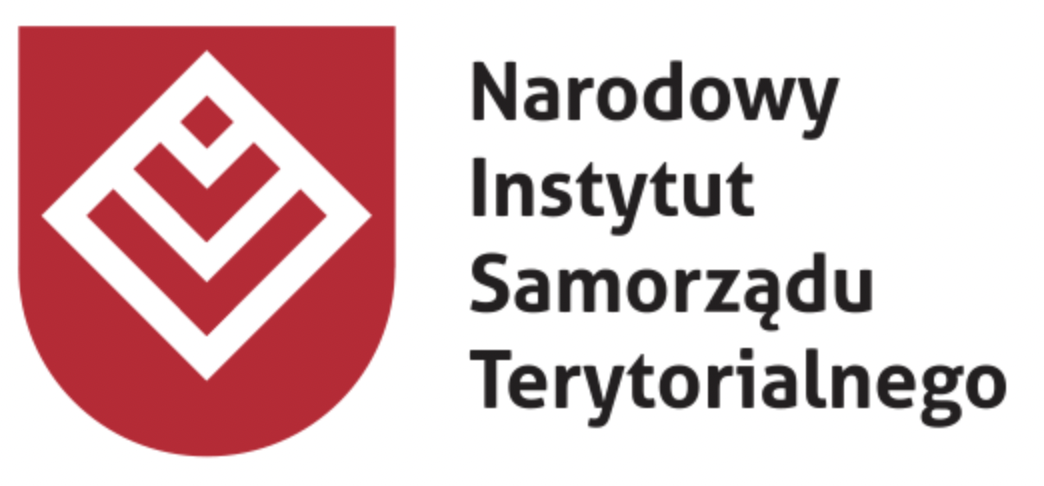 [Speaker Notes: Wątpliwe założenie, że historyczne wydatki najlepiej odzwierciedlają przyszłe potrzeby (wątpliwe, ale chyba nieuniknione, problemem jest oparcie się na korelacjach bez uwzględnienia dodatkowych „zmiennych kontrolnych”)]
Co można poprawić? Nad czym można dyskutować?

Sektorowe uwagi dotyczące wybranych wskaźników

Oświata – dublowanie lub zależność wskaźników od decyzji władz JST
Szacunek dotyczący potrzeb edukacyjnych w dwóch miejscach:
W ramach ogólnych potrzeb oświatowych, które w największym stopniu zależą od polityki Ministra Edukacji Narodowej – w tym obszarze kluczowa jest współpraca Ministerstwa Finansów i MEN (potrzebne aktywne działania na rzecz zabiegania o zmianę w kwestii niedofinansowania wydatków oświatowych, samorządy w ostatnich latach coraz więcej „dokładały” do subwencji oświatowej)
Przy potrzebach wyrównawczych (determinanty)
Czy nie byłoby lepiej, gdyby potrzeby oświatowe były ujęte w jednym miejscu dla większej przejrzystości?
Warto poszukiwać wskaźników, które lepiej odzwierciedlają strukturalne, niezależne od władz samorządowych warunki realizacji zadań oświatowych, i uwzględnić je np. zamiast niemalże jednolitej wagi wiejskiej dla wszystkich gmin wiejskich lub zamiast liczby oddziałów szkolnych (determinanty potrzeb wyrównawczych)
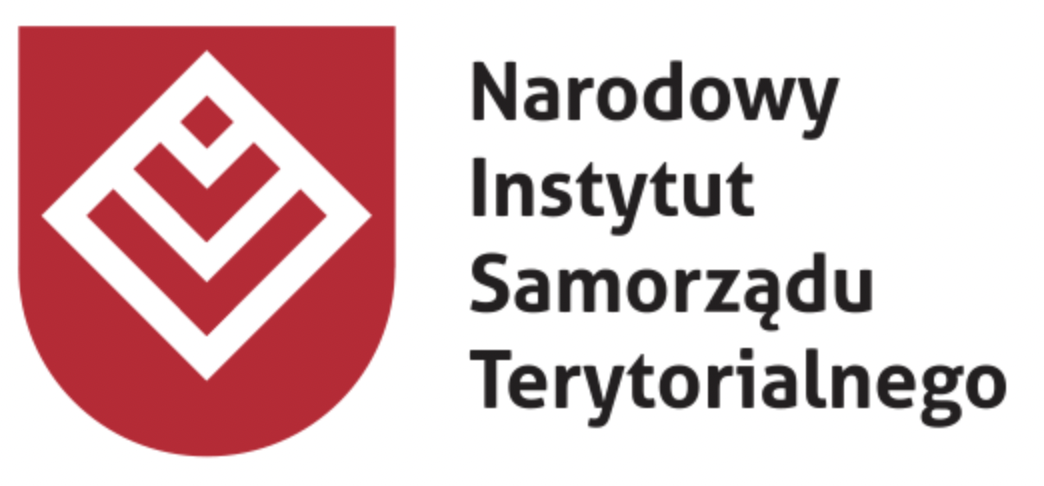 [Speaker Notes: Oświata: tu trzeba wspomnieć o ogólnym niedofinasowaniu
problematycznej wagi wiejskiej (wyjaśnić w jednym zdaniu dlaczego, bo będzie krzyk – że chodzi o zróżnicowanie grupy gmin wiejskich i zróżnicowanie tej wagi) 
Ryzyko manipulacji wskaźnikami przez samorządy, Niektóre wskaźniki mogą prowadzić do podejmowania decyzji na podstawie korzyści finansowych zamiast realnych potrzeb mieszkańców (np. liczba oddziałów szkolnych, ilość ścieków)]
Co można poprawić? Nad czym można dyskutować?

Sektorowe uwagi dotyczące wybranych wskaźników (przykłady)

Gospodarka komunalna i ochrona środowiska – nieuwzględnienie kosztów spółek komunalnych prowadzi do zaniżonej wagi tego sektora
Administracja publiczna – może lepszym miernikiem byłaby sama liczba mieszkańców zamiast uwzględniania we wskaźniku wysokości wynagrodzeń, które mogą utrwalać istniejące różnice w zamożności samorządów?
Transport – gęstość zaludnienia jako istotny wskaźnik, ale czy powinien być jedynym?
Polityka społeczna – wskaźniki wydają się dobrze dobrane i odzwierciedlające potrzeby wydatkowe w tym sektorze
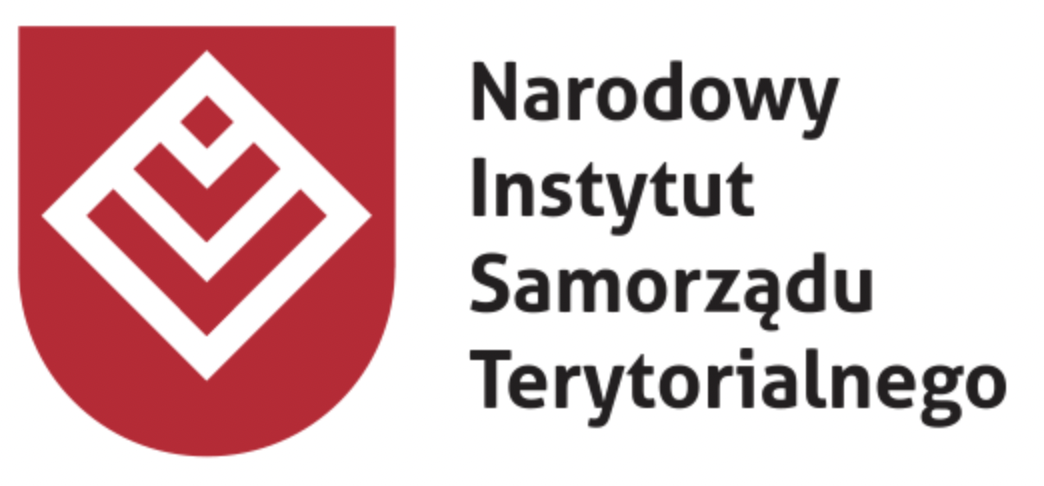 [Speaker Notes: Gospodarka komunalna i ochrona środowiska w gminach: waga sektora 0,07, w miastach na pp 0,05
Z wcześniejszych analiz wychodzi, że w przypadku transportu znaczenie dla wydatków ma gestośc zaludnienia, ten wskaźnik jest istotny, nie został ujęty wśród determinant: mamy liczbę ludności w wieku 20-64, w miastach na pp – liczba pracujących, uwzględnienie gęstości zaludnienia wydaje się ważne, czy powinien być to jedyny wskaźnik? Być może nie]
Propozycje usprawnień
Zmiana metodologii na etapie ustalania związków pomiędzy zmiennymi a potrzebami wydatkowymi samorządów – przejście od analiz wpływu pojedynczych zmiennych do podejścia wielowymiarowego, uwzględniającego zmienne kontrolujące wpływ zmiennej wyjaśniającej zróżnicowanie wydatków
Lepsze dostosowanie wskaźników do rzeczywistych potrzeb JST – np. uwzględnienie depopulacji i jej wpływu na koszty edukacji
Zminimalizowanie ryzyka manipulacji wskaźnikami przez samorządy albo wpływu tych wskaźników na decyzje polityczne samorządów
Nowe źródła danych – np. wykorzystanie danych GUS o liczbie dojeżdżających do pracy czy dziennej liczbie użytkowników miasta (np. na podstawie logowań)
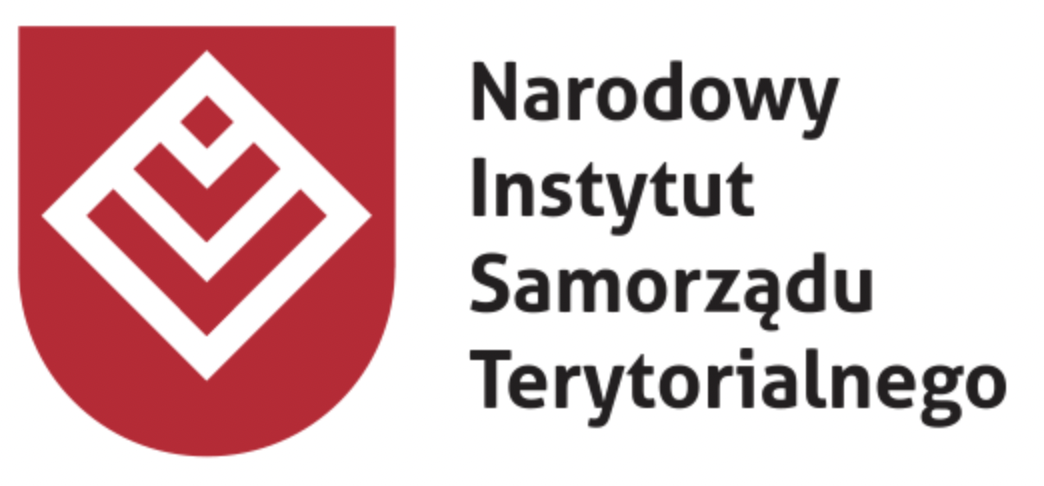 Propozycje usprawnień c.d.

Stopniowe wygaszanie mechanizmów przejściowych i widełek – zastosowane limity mogą pełnić funkcję przejściowego rozwiązania łagodzącego skutki zmian, jednak w dłuższej perspektywie powinny zostać wyeliminowane
Większa autonomia JST w zakresie kształtowania dochodów – możliwość wpływu samorządów na stawki czy ulgi w PIT w określonych widełkach jako sposób na lepsze dostosowanie dochodów do lokalnych potrzeb i strategii rozwoju, także modyfikacje podatków lokalnych
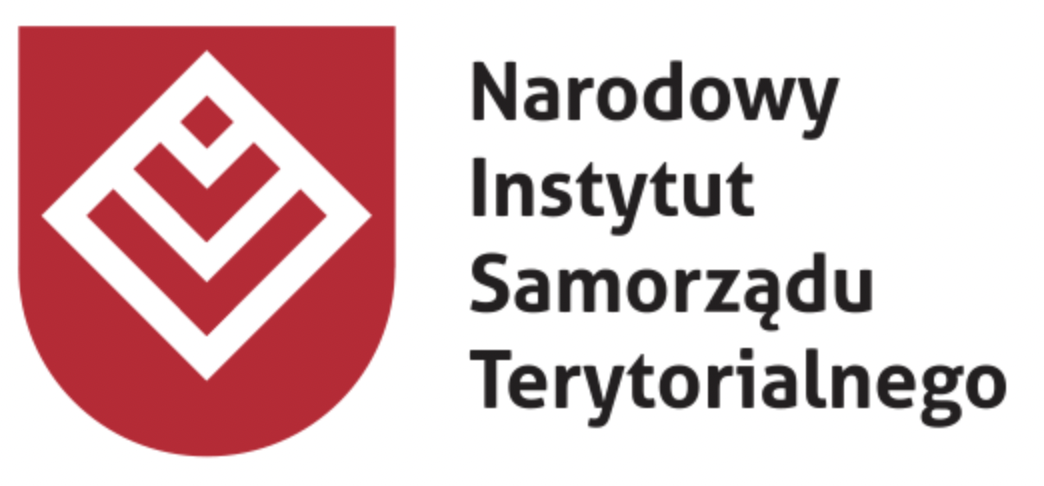 [Speaker Notes: Brak uwzględnienia danych alternatywnych, takich jak liczba osób dojeżdżających do pracy czy dzienna liczba użytkowników miasta (np. na podstawie logowań)]
Dalsze kierunki

Analiza prowadzona obecnie przez NIST ma charakter wstępny – pełne wyniki badań zostaną udostępnione w późniejszym terminie, spodziewamy się rekomendacji pod koniec roku 2025
Głos samorządów, a zwłaszcza skarbników, jest bardzo ważny dla wypracowania rozwiązań adekwatnych do realnych potrzeb JST
Ważne pytanie: Jak sprawić, by system wyrównawczy rzeczywiście odpowiadał na faktyczne potrzeby samorządów, zamiast utrwalać istniejące różnice w ich zamożności?
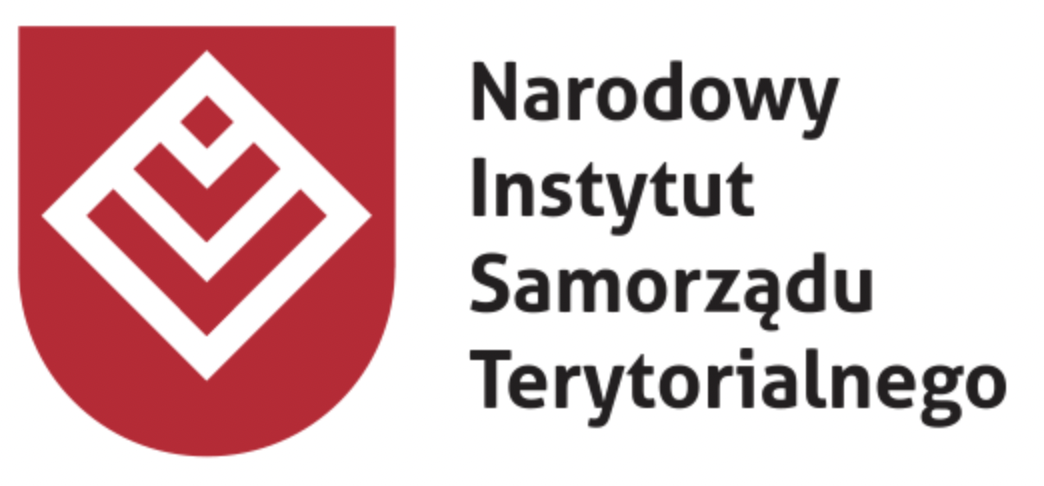 [Speaker Notes: Współpraca z przedstawicielami JST pozwoli nam lepiej zidentyfikować obszary wymagające korekty oraz zaproponować rozwiązania, które będą bardziej sprawiedliwe i skuteczne]
Dziękuję za uwagę

julita.lukomska@nist.gov.pl
https://www.nist.gov.pl/
https://www.facebook.com/NarodowyInstytutSamorzaduTerytorialnego
https://www.youtube.com/@nist3070
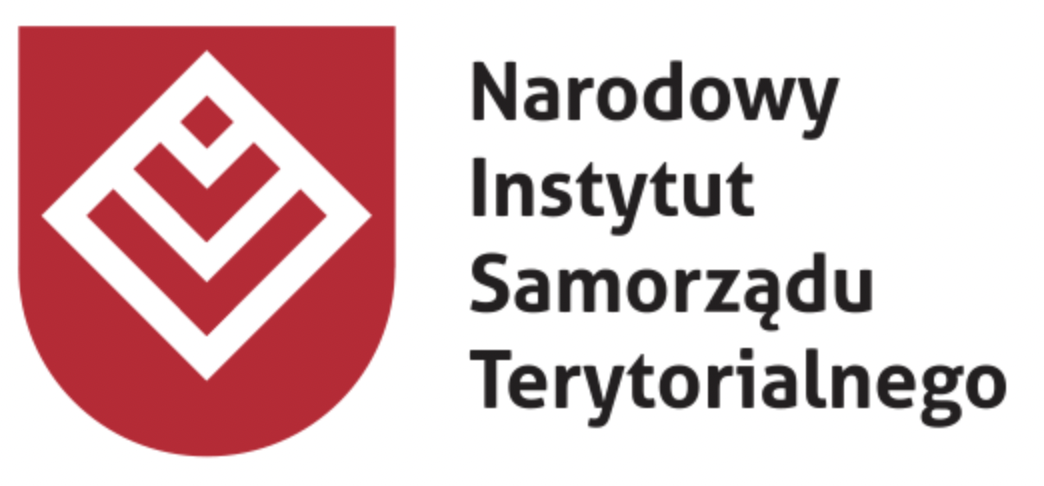